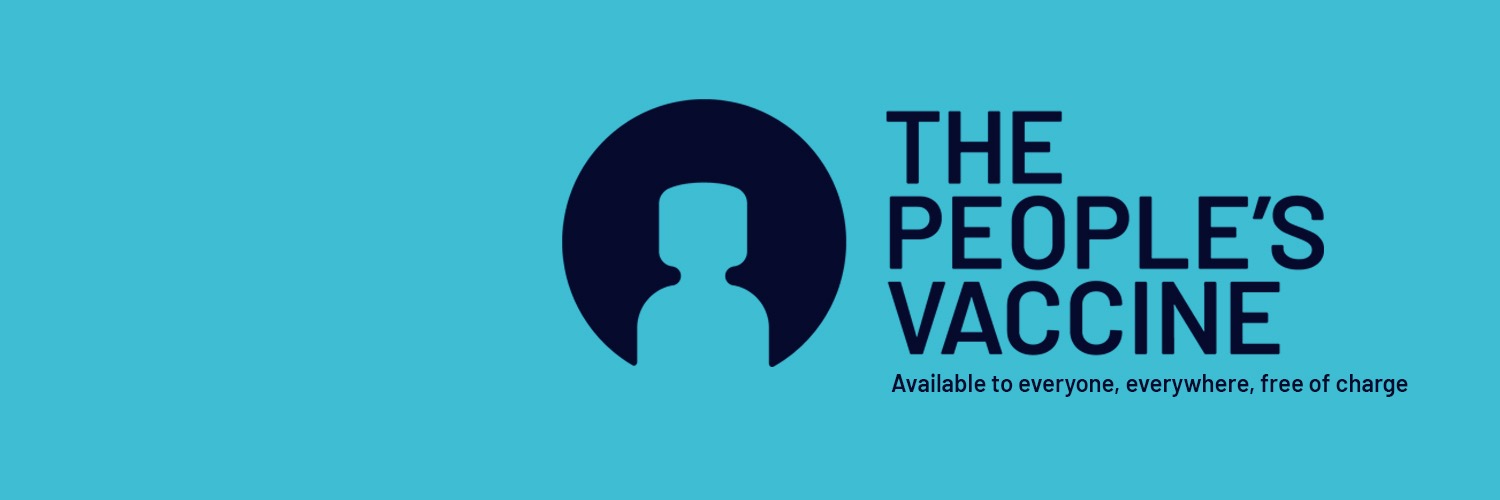 PVA Africa Network Meeting
January 25, 2022
Today’s agenda
PVA Global Update
Updates from around the continent
Update on PVA Africa
Key upcoming dates in Q1 2022
Any other business
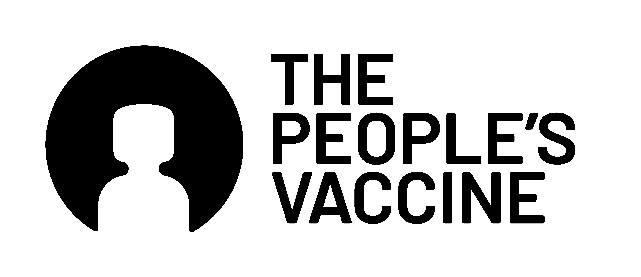 What is the PVA??
The People’s Vaccine Alliance is a coalition over 85 organizations and networks, with the support of over 170 former Heads of State, Nobel Laureates, faith leaders, health experts, economists and other notable figures fighting to end vaccine apartheid. 

We are united under a common aim of campaigning for a ‘people’s vaccine’ for COVID-19. This would be based on shared knowledge, and freely available to everyone, everywhere - a global common good.
OUR 
DEMANDS
[Speaker Notes: As you read this, governments and corporations are failing to make what should be the easiest possible choice: whether to save millions of lives by providing equal access to the COVID-19 vaccines.
A year ago, the barrier to beating this cruel disease was science. Today it is inequality. We have the ability to vaccinate the world and to end this pandemic. But instead, rich countries are hoarding vaccines and protecting the profits of their pharmaceutical corporations instead of saving lives.

Agree and implement a global roadmap to herd immunity, with at least 60% of people across all countries offered a vaccine by the end of 2021 and a vaccine for all who need one by end of 2022.
Suspending relevant intellectual property rules and ensuring the mandatory pooling of all COVID-19 related knowledge, data and technologies (WTO WAIVER & C-TAP)
Invest public funding now in a rapid and massive increase in vaccine manufacturing as well as research and development (R&D) capacity to build a global distributed network
COVID-19 vaccines, treatments and tests are provided free of charge to everyone, everywhere, and allocated according to need.
Scale up sustainable investment in public health systems]
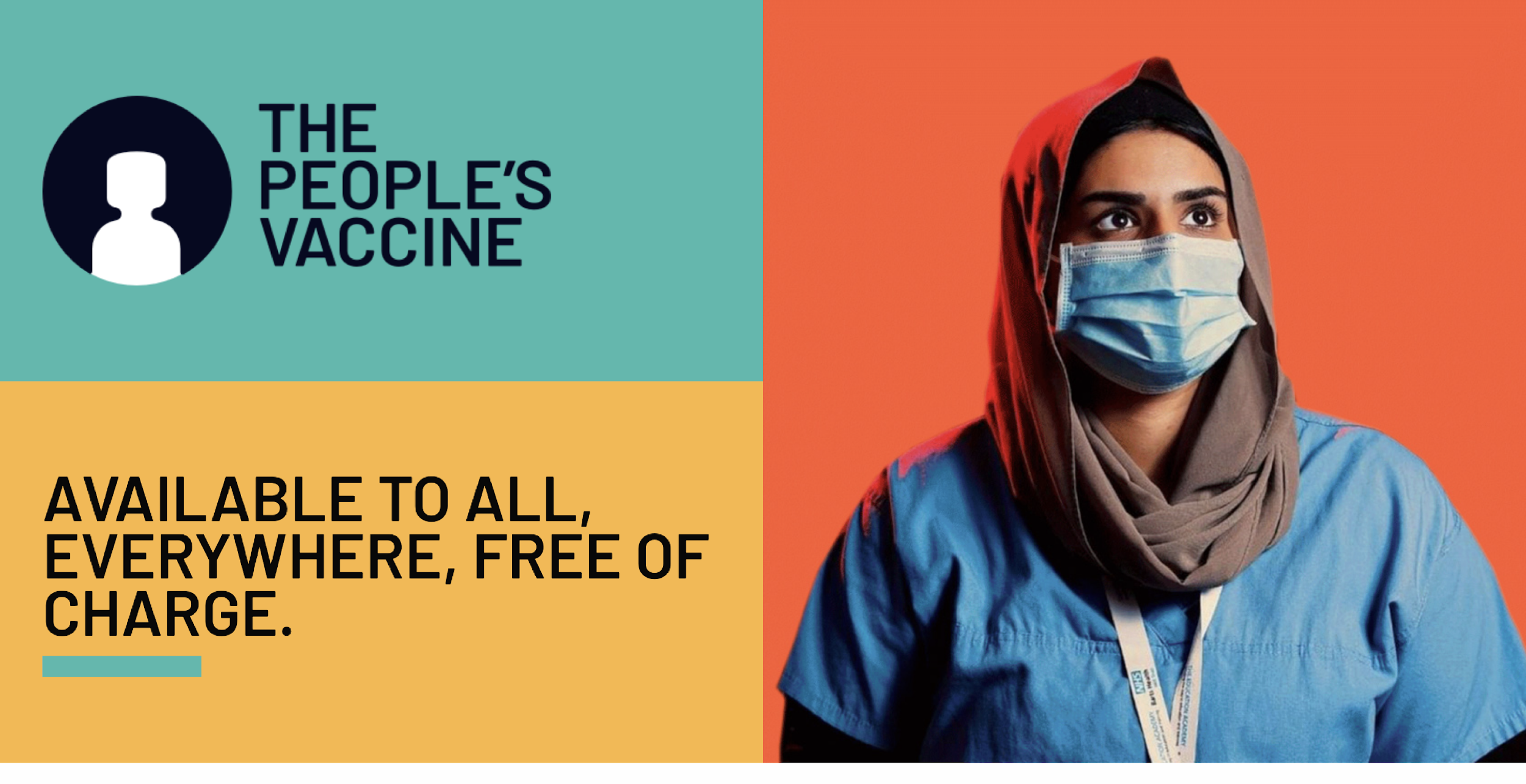